Project #6 Protection Scenarios to Preserve Privacy and Security within IoT Use Cases in Medical SimulationREU student: Shababa KamreenGraduate mentors:Michael EakinsFaculty mentor(s): David Metcalf and Barbara Truman
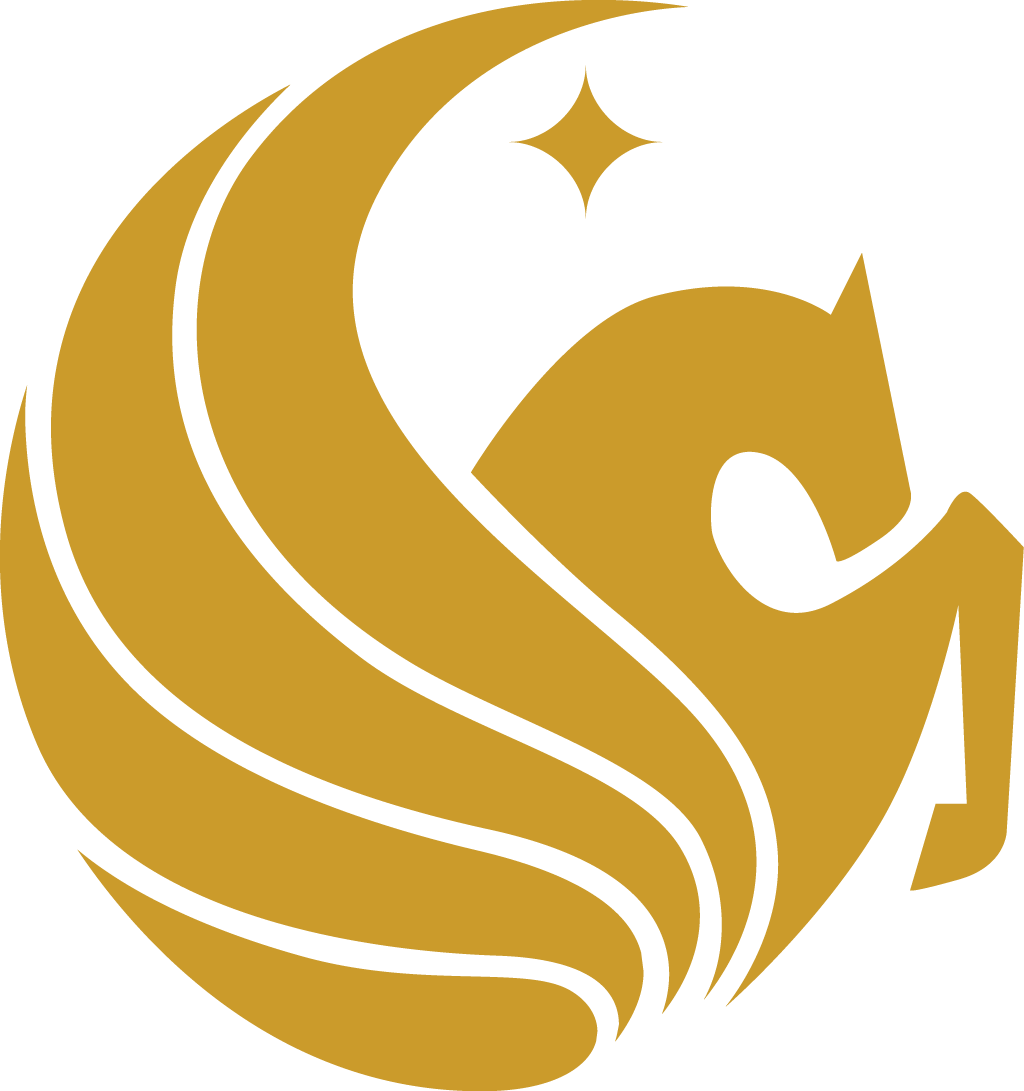 Week 2 (May 21 – May 28, 2018)

Accomplishments:
Found ten additional technologies (wearables and apps only) for the elderly generation there were not listed in the wiki project sheet using search engines.
Provided non-biased descriptions of the technologies found.
Completed few Company wiki entries.
Introduced to different Risk/Cybersec frameworks and wrote descriptions about them.
First Meeting with Secondary Mentor.


Problem & Solutions
Unsure about what other tasks to work on.
Emailed Dr. Truman and was provided with resources to help brainstorm on tasks.
Plans for next week:
Add the additional ten technologies to the WPFH wiki.
Write a report on the vulnerabilities of the 20 technologies found based on RMF.
Continue meeting with Faculty Mentor
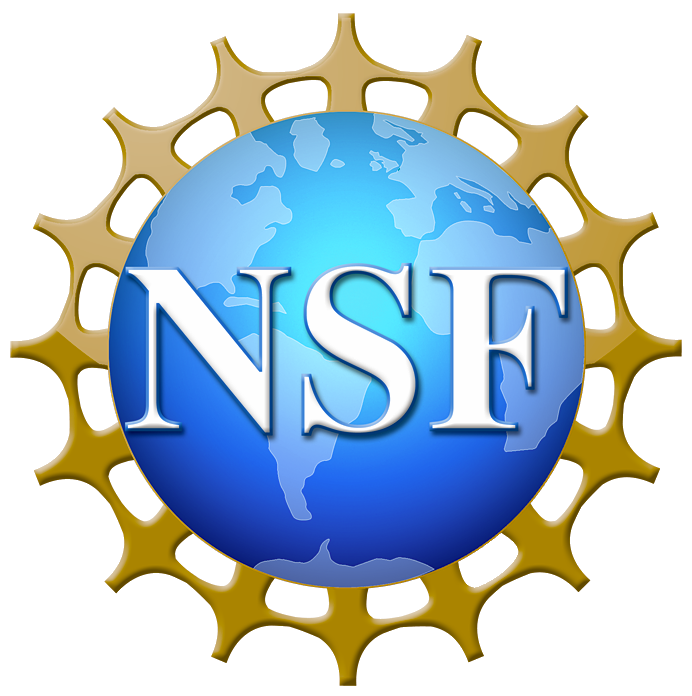 NSF REU Research Experience on Internet of Things 2018